KAIA
TABLE OF CONTENTS
ABOUT US
OUR VISION
1
4
Green marketing is a practice whereby companies seek to go above and beyond traditional.
Green marketing is a practice whereby companies seek to go above and beyond traditional.
OUR WELCOME MESSAGE
BUSINESS MODEL
2
5
Green marketing is a practice whereby companies seek to go above and beyond traditional.
Green marketing is a practice whereby companies seek to go above and beyond traditional.
OUR MISSION
OUR HISTORY
3
6
Green marketing is a practice whereby companies seek to go above and beyond traditional.
Green marketing is a practice whereby companies seek to go above and beyond traditional.
ABOUT US
Green marketing is a practice whereby companies seek to go above and beyond traditional marketing by promoting environmental core values in the hope that consumers will associate these values with their company or brand. Engaging in these sustainable activities can lead to creating a new product line that caters to a new target market. This is also sometimes known as sustainable marketing, environmental marketing or ecological marketing.
OUR WELCOME
MESSAGE
Green marketing is a practice whereby companies seek to go above and beyond traditional marketing by promoting environmental core values in the hope that consumers will associate these values with their company or brand. Engaging in these sustainable activities can
OUR MISSION
Green marketing is a practice whereby companies seek to go above and beyond traditional marketing by promoting environmental core values in the hope that consumers will associate these values with their company or brand. Engaging in these sustainable activities can lead to creating a new product line that caters to a new target market. This is also sometimes known as sustainable marketing, environmental marketing or ecological marketing.
OUR VISION
Green marketing is a practice whereby companies seek to go above and beyond traditional marketing by promoting environmental core values in the hope that consumers will associate these values with their company or brand. Engaging in these sustainable activities can lead to creating a new product line that caters to a new target market. This is also sometimes known as sustainable marketing, environmental marketing or ecological marketing.
CORE VALUES
YOUR TITLE 01
YOUR TITLE 02
YOUR TITLE 03
Green marketing is a practice whereby companies seek to go above and beyond traditional marketing by.
Green marketing is a practice whereby companies seek to go above and beyond traditional marketing by.
Green marketing is a practice whereby companies seek to go above and beyond traditional marketing by.
MEET THE TEAM
JANE BRIGHTMAN
DANIEL STEINGER
ALISON JUANY
FOUNDER & CEO
MANAGER
MANAGER
Green marketing is a practice whereby companies seek to go.
Green marketing is a practice whereby companies seek to go.
Green marketing is a practice whereby companies seek to go.
MEET THE TEAM
JASON GARRETT
ROBERT BROWN
JESSICA MARSHALL
JANE DOE
FOUNDER & CEO
MANAGER
MANAGER
MANAGER
Green marketing is a practice whereby companies seek to go.
Green marketing is a practice whereby companies seek to go.
Green marketing is a practice whereby companies seek to go.
Green marketing is a practice whereby companies seek to go.
THE PROCESS
FOR OUR PROJECTS
TITLE 01
TITLE 02
TITLE 03
TITLE 04
product line that caters to a new target market. This is also sometimes known as sustainable marketing, environmental marketing or ecological marketing. Ben and Jerry's, Whole Foods, Starbucks, Johnson & Johnson, Method and Timberland are among the publicly traded companies that.
Green marketing is a practice whereby companies seek to go above and beyond traditional marketing by promoting environmental core values in the hope that consumers will associate these values with their company or brand. Engaging in these sustainable activities can lead to creating a new
CHECK OUR HISTORY
– A TIMELINE
2006
2010
2014
2018
2022
YOUR TITLE HERE
YOUR TITLE HERE
YOUR TITLE HERE
YOUR TITLE HERE
YOUR TITLE HERE
Green marketing is a practice whereby companies seek to go.
Green marketing is a practice whereby companies seek to go.
Green marketing is a practice whereby companies seek to go.
Green marketing is a practice whereby companies seek to go.
Green marketing is a practice whereby companies seek to go.
BUSINESS MODEL
Green marketing is a practice whereby companies seek to go above and.
1
Green marketing is a practice whereby companies seek to go above and.
2
Green marketing is a practice whereby companies seek to go above and.
3
Green marketing is a practice whereby companies seek to go above and.
4
Green marketing is a practice whereby companies seek to go above and.
5
3 EASY STEPS
YOUR TITLE 01
Green marketing is a practice whereby companies seek to go above and beyond traditional marketing by promoting environmental core values in the hope that consumers will associate.
YOUR TITLE 02
Green marketing is a practice whereby companies seek to go above and beyond traditional marketing by promoting environmental core values in the hope that consumers will associate.
YOUR TITLE 03
Green marketing is a practice whereby companies seek to go above and beyond traditional marketing by promoting environmental core values in the hope that consumers will associate.
“Green marketing is a practice whereby companies seek to go above and beyond traditional marketing by promoting environmental core values in the hope that consumers will associate these values with their company or brand.”
JOHN ADAMS
CLIENT TESTIMONIALS
“Green marketing is a practice whereby companies seek to go above and beyond traditional marketing by promoting environmental core.”
JASON GARRETT
FOUNDER & CEO, PLUGINIUM
OUR CLIENTS
AROUND THE WORLD
WHAT WE DO
YOUR TITLE 01
Green marketing is a practice whereby companies seek to go above and beyond traditional market.
YOUR TITLE 02
Green marketing is a practice whereby companies seek to go above and beyond traditional market.
YOUR TITLE 03
Green marketing is a practice whereby companies seek to go above and beyond traditional market.
WHAT WE DO
YOUR TITLE 01
Green marketing is a practice whereby companies seek to go above and beyond traditional market.
YOUR TITLE 02
Green marketing is a practice whereby companies seek to go above and beyond traditional market.
YOUR TITLE 03
Green marketing is a practice whereby companies seek to go above and beyond traditional market.
LATEST PROJECTS
YOUR TITLE 01
YOUR TITLE 02
Product line that caters to a new target market. This is also sometimes known as sustainable marketing, environmental marketing or ecological marketing. Ben and Jerry's, Whole Foods, Starbucks, Johnson & Johnson.
Green marketing is a practice whereby companies seek to go above and beyond traditional marketing by promoting environmental core values in the hope that consumers will associate these values with their company or
YOUR
TITLE 02
YOUR
TITLE 04
YOUR
TITLE 01
YOUR
TITLE 03
YOUR
TITLE 05
WORLD MAP
STOCKHOLM
TOKYO
LOS ANGELES
SAO PAOLO
SYDNEY
25%
Green marketing is a practice whereby companies seek to go above and beyond
TITLE 01
TITLE 02
Green marketing is a practice is
Green marketing is a practice is
UNITED STATES MAP
SEATTLE
CHICAGO
NEW YORK
LOS ANGELES
SAN ANTONIO
MIAMI
25%
Green marketing is a practice whereby companies seek to go above and beyond
TITLE 01
TITLE 02
Green marketing is a practice is
Green marketing is a practice is
YOUR TITLE
Green marketing is a practice whereby companies seek to go above and beyond traditional marketing by promoting environmental core values in the hope that consumers will associate these values with their company or brand. Engaging in these sustainable activities can lead to creating a new product line that caters to a new target market.
YOUR TITLE
Green marketing is a practice whereby companies seek to go above and beyond traditional marketing by promoting environmental core values in the hope that consumers will associate these values with their company or brand. Engaging in these sustainable activities can lead to creating a new product line that caters to a new target market.
OUR SERVICES
YOUR TITLE 01
Green marketing is a practice whereby companies seek to go above and beyond traditional marketing by promoting environmental core.
YOUR TITLE 02
Green marketing is a practice whereby companies seek to go above and beyond traditional marketing by promoting environmental core.
Green marketing is a practice whereby companies seek to go above and beyond
Green marketing is a practice whereby companies seek to go above and beyond
01
02
CYCLE DIAGRAM
YOUR TITLE
YOUR TITLE
Green marketing is a practice whereby companies seek to go.
Green marketing is a practice whereby companies seek to go.
YOUR TITLE
YOUR TITLE
Green marketing is a practice whereby companies seek to go.
Green marketing is a practice whereby companies seek to go.
YOUR TITLE
YOUR TITLE
Green marketing is a practice whereby companies seek to go.
Green marketing is a practice whereby companies seek to go.
PYRAMID DIAGRAM
4
Green marketing consists of marketing products and services based on environmental factors or awareness.
YOUR TITLE
3
Green marketing consists of marketing products and services based on environmental factors or awareness.
YOUR TITLE
2
Green marketing consists of marketing products and services based on environmental factors or awareness.
YOUR TITLE
1
Green marketing consists of marketing products and services based on environmental factors or awareness.
YOUR TITLE
COMPARISON TABLE
Green marketing is a practice whereby companies seek to go above.
Green marketing is a practice whereby companies seek to go above.
Green marketing is a practice whereby companies seek to go above.
Green marketing is a practice whereby companies seek to go above.
Green marketing is a practice whereby companies seek to go above.
Green marketing is a practice whereby companies seek to go above.
YOUR 
TITLE
HERE
YOUR 
TITLE
HERE
TRANSITION SLIDE
PHONE MOCKUP
FEATURE 1
FEATURE 2
Green marketing is a practice whereby companies seek to go above beyond.
Green marketing is a practice whereby companies seek to go above beyond.
FEATURE 3
FEATURE 4
Green marketing is a practice whereby companies seek to go above beyond.
Green marketing is a practice whereby companies seek to go above beyond.
DESKTOP MOCKUP
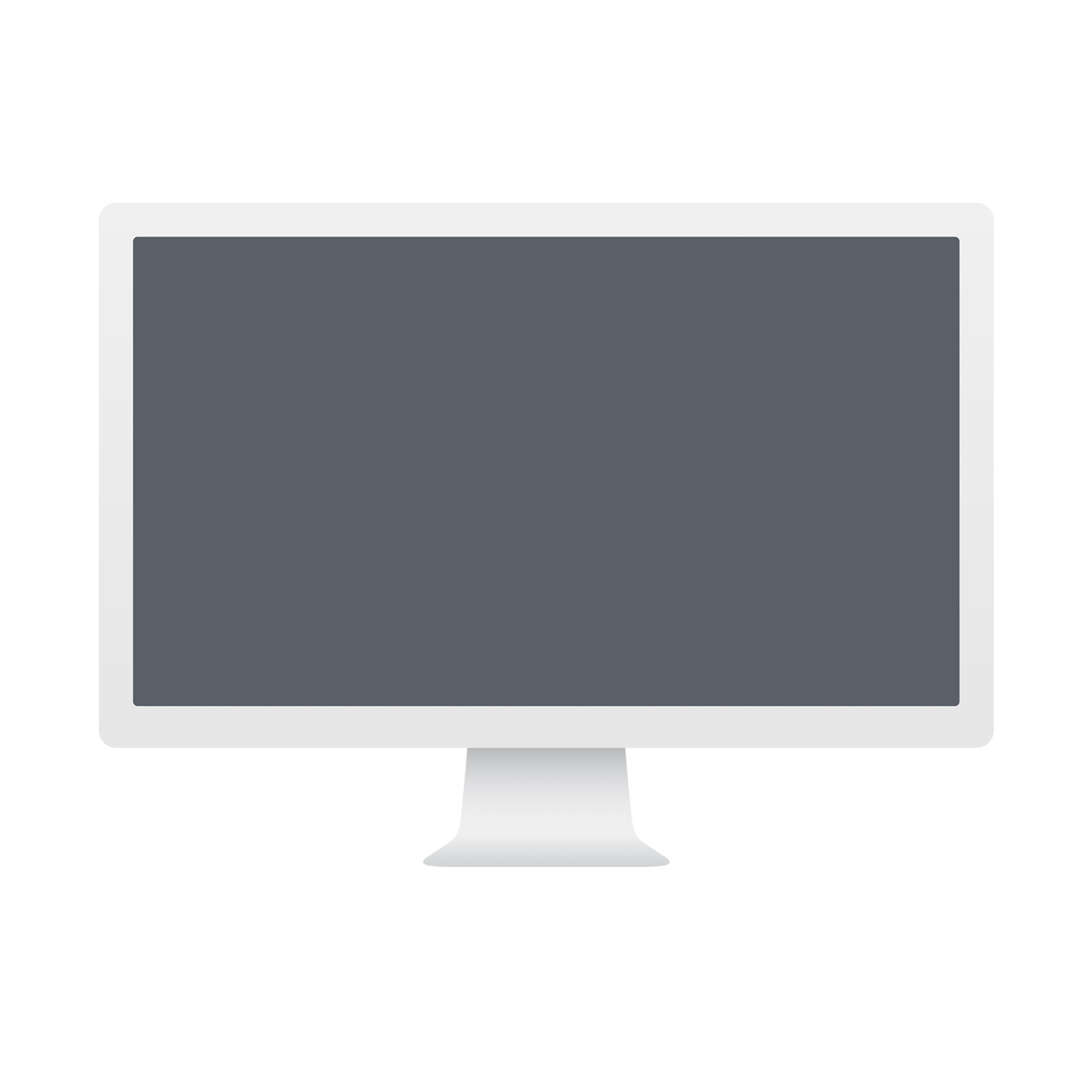 FEATURE 1
FEATURE 2
FEATURE 3
Green marketing is a practice whereby companies seek to go above and beyond.
Green marketing is a practice whereby companies seek to go above and beyond.
Green marketing is a practice whereby companies seek to go above and beyond.
LAPTOP MOCKUP
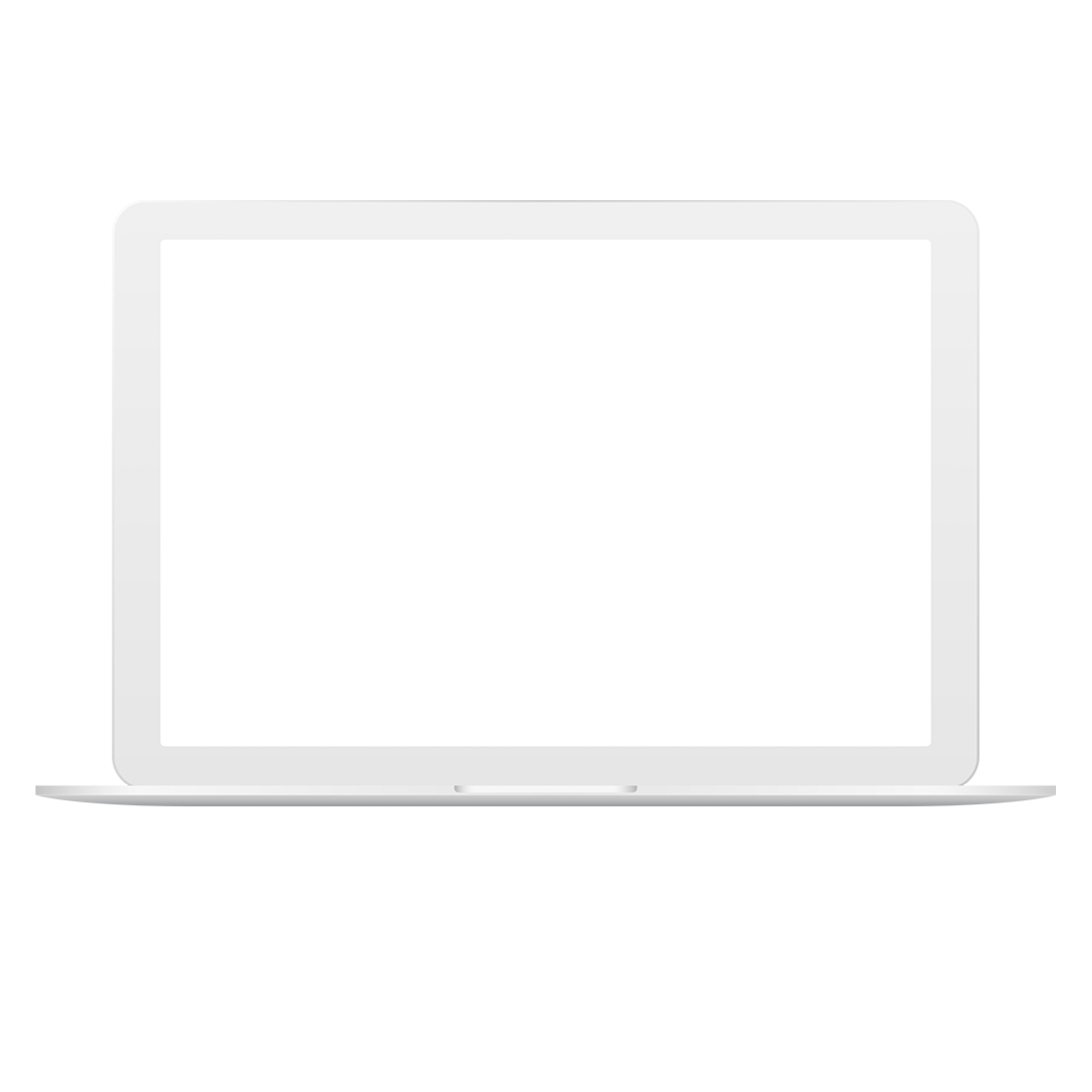 FEATURE 1
FEATURE 2
Green marketing is a practice whereby companies seek to go above and beyond traditional.
Green marketing is a practice whereby companies seek to go above and beyond traditional.
FEATURE 3
FEATURE 4
Green marketing is a practice whereby companies seek to go above and beyond traditional.
Green marketing is a practice whereby companies seek to go above and beyond traditional.
FEATURE 5
FEATURE 6
Green marketing is a practice whereby companies seek to go above and beyond traditional.
Green marketing is a practice whereby companies seek to go above and beyond traditional.
ONE COLUMN TEXT
Green marketing is a practice whereby companies seek to go above and beyond traditional marketing by promoting environmental core values in the hope that consumers will associate these values with their company or brand. Engaging in these sustainable activities can lead to creating a new product line that caters to a new target market. This is also sometimes known as sustainable marketing, environmental marketing or ecological marketing.
Ben and Jerry's, Whole Foods, Starbucks, Johnson & Johnson, Method and Timberland are among the publicly traded companies that have employed green marketing strategies, stressing the sustainability of their products or the green methods employed in their packaging or retail stores.
Green marketing may refer to the production process, to the products or services themselves, or both. Companies that succeed in "going green" are able to attract the attention and investment dollars of those pursuing socially responsible investments (SRI), an investment strategy of owning shares of only those companies that have committed to sustainability, social responsibility and good corporate governance. Once a niche market, SRI investing has grown rapidly in the past few years, with several SRI mutual funds and ETFs offered that actively look for companies such as those with green marketing practices.
Green marketing may also refer to the production and marketing of goods based on their pro-environmental factors. Such a product or service may be environmentally friendly in itself, in addition to being produced in a sustainable way. This may include avoiding toxic materials in the product, the use of recycled materials in the product, products made from renewable materials (such as bamboo or hemp), not using excessive packaging, or products designed to be repairable and not "throwaway."
TWO COLUMNS TEXT
Green marketing is a practice whereby companies seek to go above and beyond traditional marketing by promoting environmental core values in the hope that consumers will associate these values with their company or brand. Engaging in these sustainable activities can lead to creating a new product line that caters to a new target market. This is also sometimes known as sustainable marketing, environmental marketing or ecological marketing.
Ben and Jerry's, Whole Foods, Starbucks, Johnson & Johnson, Method and Timberland are among the publicly traded companies that have employed green marketing strategies, stressing the sustainability of their products or the green methods employed in their packaging or retail stores. Green marketing may refer to the production process, to the products or services themselves, or both. Companies that succeed in "going green” are able to  attract the attention and investment dollars of those pursuing socially
attract the attention and investment dollars of those pursuing socially responsible investments (SRI), an investment strategy of owning shares of only those companies that have committed to sustainability, social responsibility and good corporate governance. Once a niche market, SRI investing has grown rapidly in the past few years, with several SRI mutual funds and ETFs offered that actively look for companies such as those with green marketing practices.
Green marketing may also refer to the production and marketing of goods based on their pro-environmental factors. Such a product or service may be environmentally friendly in itself, in addition to being produced in a sustainable way. This may include avoiding toxic materials in the product, the use of recycled materials in the product, products made from renewable materials (such as bamboo or hemp), not using excessive packaging, or products designed to be repairable and not "throwaway."
THREE COLUMNS TEXT
Green marketing is a practice whereby companies seek to go above and beyond traditional marketing by promoting environmental core values in the hope that consumers will associate these values with their company or brand. Engaging in these sustainable activities can lead to creating a new product line that caters to a new target market. This is also sometimes known as sustainable marketing, environmental marketing or ecological marketing. Ben and Jerry's, Whole Foods, Starbucks, Johnson & Johnson, Method and Timberland are among the publicly traded companies that have employed green marketing
strategies, stressing the sustainability of their products or the green methods employed in their packaging or retail stores. Green marketing may refer to the production process, to the products or services themselves, or both. Companies that succeed in "going green” are able to  attract the attention and investment dollars of those pursuing socially attract the attention and investment dollars of those pursuing socially responsible investments (SRI), an investment strategy of owning shares of only those companies that have committed to sustainability, social responsibility and good corporate governance. Once a niche market, SRI
investing has grown rapidly in the past few years, with several SRI mutual funds and ETFs offered that actively look for companies such as those with green marketing practices. Green marketing may also refer to the production and marketing of goods based on their pro-environmental factors. Such a product or service may be environmentally friendly in itself, in addition to being produced in a sustainable way. This may include avoiding toxic materials in the product, the use of recycled materials in the product, products made from renewable materials (such as bamboo or hemp), not using excessive packaging, or products designed to be.
CONTACT US
Green marketing is a practice whereby companies seek to go above and beyond traditional marketing by promoting environmental core values in the hope that consumers will associate these values with their company or brand. Engaging in these sustainable activities can lead to creating a new product line that caters to a new target market. This is also sometimes known as sustainable marketing, environmental marketing or ecological marketing.
1233 Main Street, Los Angeles, CA
(333) 234-8655
info@yourdomain.com
www.yourdomain.com